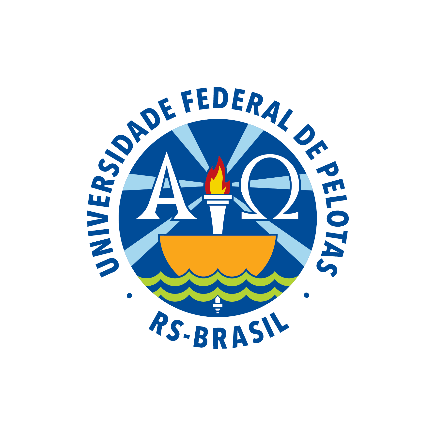 Melhoria da Atenção ao Pré-natal e Puerpério na UBS Aygara Motta Pereira, Boa Vista, RR.
Trabalho de Conclusão de Curso
Introdução
A importância do atendimento pré-natal e puerpério, como processo fundamental na saúde da mulher e o feto foi assumida pela equipe de saúde do Aygara Motta Pereira por se tratar de um atendimento vital para o melhor desenvolvimento do serviço e sendo que envolve uma quantidade substancial de usuárias da unidade, pelo que o compromisso ia dirigido a desenvolver estratégias de saúde num publico exposto a múltiplos doenças tratáveis e previsíveis.
Caracterização do município
O município de Boa Vista, capital do estado de Roraima, tem atualmente cerca de 308.996 habitantes com um crescimento de 8,7% segundo informações publicadas pelo Instituto Brasileiro de Geografia e Estatística. Temos 48 Unidades Básicas de Saúde, algumas das quais estão em remodelação, para 43 bairros. 

Temos aproximadamente 32 Equipes da Saúde de Família constituídas, dos quais 20 são tradicionais. Para o momento do analises situacional desconhecíamos a quantidade de NASF. 

 Em quanto à atenção especializada, a rede de Saúde de Boa Vista, tem pouca disponibilidade de especialistas. Temos cinco Hospitais: Hospital Geral de Roraima, Hospital Estadual Materno Infantil; Nossa senhora de Nazareth e Hospital Municipal Infantil Santo Antônio e hospital militar e quatro unidades de saúde que tem função de centros de referências de especialidades.
Caracterização da UBS
Nossa U.B.S. Aygara Motta Pereira. Encontrasse localizada na zona urbana de Cidade Satélite ao oeste do Município Boa Vista capital do estado Roraima.

Nossa equipe esta integrado por 6 ACS, enfermeira e medico, além disso conta com um medico de fora de área, uma equipe de Saúde Bucal e uma assistente social e duas técnicas de enfermagem para o acolhimento dos usuários.

Temos que o serviço e ofertado para perto de umas 20.000 usuários e a área coberta e de tão só 2.985 usuários, pelo que a população da área descoberta fica perto de o 70%. Ainda assim ofertamos atendimento de pré-natal, puericultura, hiperdia e saúde de home/mulher, além das visitas domiciliais.

Em quanto a estrutura contamos com quatro consultórios, uma sala de espera e recepção, sala de vacina, sala de cura, farmácia, oficina de assistente social e consultório odontológico.
Situação do município antes da intervenção
Consultas de pré-natal
Atividades educativas
Atendimento a demanda espontânea
Saúde da criança 
Saúde bucal
Prevenção câncer ginecológico
Registros 
Atualização Professional
Objetivos e Metas
Objetivo geral:
Melhorar a atenção ao pré-natal e puerpério na UBS Aygara Motta Pereira, Município Boa Vista, Roraima.
Objetivos e Metas
Pré-Natal
 
Ampliar cobertura do pré-natal.
 
Melhorar a qualidade de atenção ao pré-natal realizado na Unidade.
 
Melhorar a adesão ao pré-natal. 
 
Melhorar o registro do programa pré-natal. 
 
Realizar avaliação de risco das gestantes. 
 
Promover a saúde das gestantes.
Objetivos e Metas
Puerpério
 
Ampliar cobertura do puerpério.
 
Melhorar a qualidade de atenção ao puerpério realizado na Unidade.
 
Melhorar a adesão ao puerpério.
 
Melhorar o registro do puerpério. 
 
Promover a saúde das puérperas
Metodologia
Para o desenvolvimento do projeto foram desenvolvidas ações em nos eixos de monitoramento e avaliação, organização e gestão de serviços, engajamento publico e qualificação da pratica clinica.
Resultados
Ampliar a cobertura de pré-natal
Ampliar para 80% a cobertura do pré-natal
No primeiro mês conseguimos fazer registro de 27 (73%) gestantes da área coberta. No segundo mês passamos o estimado alcançando o maior registro o qual foi 37 (100%) gestantes e no terceiro mês 29 (78,4 %) gestantes.
Proporção de gestantes cadastradas no Programa de Pré-natal.
Resultados
Ampliar a cobertura do puerpério. 
Ampliar para 65% a cobertura do puerpério
No primeiro mês alcançamos o registro de 6 usuárias (60%), Com captação planejada, no segundo mês conseguimos registrar 8 usuárias (80%) e para o terceiro fechamos com 9 usuárias (90%) com uma média de 76,66% durante toda a intervenção.
Proporção de puérperas com consulta até 42 dias após o parto.
Resultados
Melhorar a qualidade da atenção ao pré-natal realizado na Unidade. 
Garantir 100% das gestantes no primeiro trimestre da gestação.
no primeiro mês atingimos 81,5% (22), no segundo 86,5%(32) e no terceiro  mês 86,2% (25).
Proporção de gestantes com ingresso no primeiro trimestre de gestação.
Resultados
Melhorar a qualidade da atenção ao pré-natal realizado na Unidade. 
realizar pelo menos um exame ginecológico em 100% das gestantes.
no primeiro mês em 23 (85,2%) de nossas 27 usuárias gestantes. Já no segundo adotando estratégias de informação conseguimos atingir a meta, sendo realizado nas 37 (100%) usuárias do segundo mês e mantê-la até o último mês em 29 (100%) usuárias.
Proporção de gestantes com pelo menos um exame ginecológico por trimestre.
Resultados
Melhorar a qualidade da atenção ao pré-natal realizado na Unidade. 
realizar pelo menos uma vez exame de mamas 100% das gestantes.
O exame das mamas foi realizado no primeiro mês em 23 (85,2%) de nossas 27 usuárias gestantes. No segundo adotando estratégias de informação conseguimos atingir a meta, sendo realizado nas 37 (100%) usuárias do segundo mês e mantê-la até o terceiro mês em 29 (100%) usuárias.
Proporção de gestantes com pelo menos um exame das mamas durante o pré-natal.
Resultados
Melhorar a qualidade da atenção ao pré-natal realizado na Unidade. 
garantir a 100% das gestantes a solicitação de exames laboratoriais de acordo com protocolo.
no começo da intervenção foram solicitados os exames laboratoriais a 24 (88,9%) de nossas usuárias, conseguimos atingir a meta durante os seguintes meses com 37 (100%) usuários no segundo mês e 29 (100%) no terceiro.
Proporção de gestantes com solicitação de todos os exames laboratoriais de acordo com o protocolo.
Resultados
Melhorar a qualidade da atenção ao pré-natal realizado na Unidade. 
garantir a 100% das gestantes a prescrição de sulfato ferroso e acido fólico conforme ao protocolo.
foi realizada a prescrição dos medicamentos a 100% (27) das gestantes durante o primeiro mês, no segundo atingimos 100% (37) e no terceiro também 100% (29) das usuárias.
garantir a 100% das gestantes a prescrição de sulfato ferroso e acido fólico conforme ao protocolo.
Resultados
Melhorar a qualidade da atenção ao pré-natal realizado na Unidade. 
garantir que 100% das gestantes com vacina antitetânica em dia. 
durante todo o projeto da intervenção 100% dos registros de vacinas em dia, sendo 27 no primeiro mês, 37 durante o segundo e 29 no terceiro mês.
garantir que 100% das gestantes com vacina antitetânica em dia.
Resultados
Melhorar a qualidade da atenção ao pré-natal realizado na Unidade. 
garantir que 100% das gestantes com vacina contra hepatite B em dia.
durante todo o projeto da intervenção 100% dos registros de vacinas em dia, sendo 27 no primeiro mês, 37 durante o segundo e 29 no terceiro mês.
garantir que 100% das gestantes com vacina contra hepatite B em dia.
Resultados
Melhorar a qualidade da atenção ao pré-natal realizado na Unidade. 
realizar avaliação da necessidade de atendimento odontológico em 100% das gestantes durante o pré-natal.
uma de nossas usuárias não foi avaliada em quanto a necessidade do atendimento odontológico no primeiro mês, mas conseguimos fazer a avaliação no mês seguinte mantendo  o 100%  (37) no segundo mês e 100% (29) no terceiro.
realizar avaliação da necessidade de atendimento odontológico em 100% das gestantes durante o pré-natal.
Resultados
Melhorar a qualidade da atenção ao pré-natal realizado na Unidade. 
garantir a primeira consulta odontológica programática para 100% das gestantes cadastradas.
No primeiro mês conseguimos encaixar nesse atendimento a 8 usuárias (29,6%), no segundo conseguimos 24 (64,9% ) e no terceiro mês chegamos ao um total de 26 (89,7%) usuárias com atendimentos odontológicos.
Proporção de gestantes com primeira consulta odontológica programática.
Resultados
melhorar a qualidade da atenção as puérperas na Unidade de Saúde.
examinar as mamas em 100% das puérperas cadastradas no programa
No primeiro mês conseguimos fazer 83,3% (5) dos exames das mamas das 8 usuárias. Durante este mesmo mês, implementamos estratégias informativas conseguindo a aceitação durante os seguintes meses para atingirmos 100% (8) durante o segundo mês e 100% (9) no terceiro mês.
Proporção de puérperas que tiveram as mamas examinadas.
Resultados
melhorar a qualidade da atenção as puérperas na Unidade de Saúde.
examinar o abdome em 100% das puérperas cadastradas no programa.
Durante a intervenção, conseguimos atingir no primeiro mês 75% (6) no primeiro, no segundo 100% (8) e 100% (9) no terceiro mês.
Proporção de puérperas que tiveram abdômen examinado.
Resultados
melhorar a qualidade da atenção as puérperas na Unidade de Saúde.
Realizar exame ginecologico em 100% das puérperas cadastradas no programa
No primeiro mês conseguimos fazer 83,3% (5) dos exames das mamas das 8 usuárias. Durante este mesmo mês, implementamos estratégias informativas conseguindo a aceitação durante os seguintes meses para atingirmos 100% (8) durante o segundo mês e 100% (9) no terceiro mês.
Proporção de puérperas que receberam exame ginecológico.
Resultados
melhorar a qualidade da atenção as puérperas na Unidade de Saúde.
avaliar o estado psíquico em 100% das puérperas cadastradas no programa.
Sendo de 100% (8) no primeiro mês, 100% (8) no segundo e 100% (9) durante o terceiro mês.
avaliar o estado psíquico em 100% das puérperas cadastradas no programa.
Resultados
melhorar a qualidade da atenção as puérperas na Unidade de Saúde.
avaliar intercorrências em 100% das puérperas cadastradas no programa.
As porcentagens evoluíram no primeiro mês 100% (8), no segundo mês 100% (8) e no terceiro de 100% (9).
avaliar intercorrências em 100% das puérperas cadastradas no programa.
Resultados
melhorar a qualidade da atenção as puérperas na Unidade de Saúde.
prescrever a 100% das puérperas um dos métodos anticoncepção.
As porcentagens evoluíram no primeiro mês 100% (8), no segundo mês 100% (8) e no terceiro de 100% (9).
prescrever a 100% das puérperas um dos métodos anticoncepção.
Resultados
Melhorar a adesão ao pré-natal.
realizar busca ativa de 100% das gestantes faltosas as consultas de pré-natal
conseguimos cumprir com a meta de manter a 100% nos dois últimos meses de busca ativa.
Proporção de gestantes faltosas as consultas que receberam busca ativa.
Resultados
Melhorar a adesão das mães ao puerpério.
realizar busca ativa das puérperas que não realizaram a consulta de puerpério até os 30 dias após parto.
No primeiro mês não foi realizada a busca ativa de 3 usuárias com possibilidade de ter parto durante o mesmo. No segundo mês não foi foram reportadas puérperas faltosas e no terceiro somente tivemos 1 usuária faltosa a qual foi iniciada a busca ativa para o 100% de busca ativa para as puérperas faltosas.
Proporção de puérperas faltosas á consulta que receberam busca ativa.
Resultados
Melhorar o registro do pré-natal.
manter registro na ficha espelho de pré-natal/vacinação em 100% das gestantes
Durante toda a intervenção mantivemos registro na ficha de acompanhamento/espelho pré-natal, assim as porcentagens sempre se mantiveram em 100%.
manter registro na ficha espelho de pré-natal/vacinação em 100% das gestantes
Resultados
Melhorar o registro das informações
manter registro na ficha de acompanhamento do programa 100% das puérperas.
Durante toda a intervenção mantivemos registros das usuárias puerperais da área coberta conseguindo manter os registros nos 100% em todo momento, fazendo registro de 8 usuárias no primeiro mês, 8 durante o segundo e nove no último.
manter registro na ficha de acompanhamento do programa 100% das puérperas.
Resultados
Realizar avaliação de risco.
avaliar risco gestacional em 100% das gestantes.
Sendo esta agora uma prática de rotina dentro de nosso trabalho foi fácil manter as porcentagens nos 100% nos registros.
avaliar risco gestacional em 100% das gestantes.
Resultados
Promover a saúde das puérperas.
orientar 100% das puérperas cadastradas no programa sobre os cuidados do recém-nascido.
Mediante palestras e consultas individuais foram respondidas suas dúvidas ao respeito dos cuidados de recém-nascido mantendo neste grupo sempre 100% com informação sobre os cuidados do recém-nascido.
orientar 100% das puérperas cadastradas no programa sobre os cuidados do recém-nascido.
Resultados
Promover a saúde das puérperas.
orientar 100% das puérperas cadastradas no programa sobre aleitamento materno exclusivo.
Mediante palestras e consultas individuais foram respondidas as dúvidas das puérperas em relação aos cuidados de recém-nascido mantendo neste grupo sempre 100% delas com informação sobre aleitamento materno exclusivo até os seis meses.
orientar 100% das puérperas cadastradas no programa sobre aleitamento materno exclusivo.
Resultados
Promover a saúde das puérperas.
orientar 100% das puérperas cadastradas no programa sobre planejamento familiar.
Ao ter tanta importância nos parecia interessante a conversa com cada uma das usuárias assim como o intercâmbio de opiniões, o que motivou a conseguir 100% (8) no primeiro mês, 100% (8) no segundo e 100]% (9) no terceiro da usuárias puerperais com oferecimento das informações, conseguindo os máximos porcentagens durante os três meses da intervenção.
orientar 100% das puérperas cadastradas no programa sobre planejamento familiar.
Resultados
Promover a saúde no pré-natal
garantir a 100% das gestantes orientação nutricional durante a gestação.
conseguimos informar a todas nossas usuárias de hábitos dietéticos saudáveis durante a gestação alçando 100% (27) no primeiro mês, 100% (37) no segundo e 100% (29) no terceiro mês com o qual mantivemos a meta no planejado.
garantir a 100% das gestantes orientação nutricional durante a gestação.
Resultados
Promover a saúde no pré-natal
promover o aleitamento materno junto a 100% das gestantes.
Foram esclarecidas as dúvidas em relação aos cuidados de recém-nascido mantendo neste grupo 96,3% (26) durante o primeiro mês, 100% (37) no segundo e 100% (29) no terceiro com informação sobre aleitamento materno exclusivo até pelo menos os seis meses.
promover o aleitamento materno junto a 100% das gestantes.
Resultados
Promover a saúde no pré-natal
orientar 100% das gestantes sobre os cuidado de recém-nascido.
Foram esclarecidas as dúvidas em relação aos cuidados de recém-nascido mantendo neste sentido 96,3% (26) durante o primeiro mês, 100% (37) no segundo e 100% (29) no terceiro
Proporção de gestantes que receberam orientação sobre cuidados com o recém-nascido.
Resultados
Promover a saúde no pré-natal
orientar a 100% das gestantes sobre anticoncepção após parto
Com exceção de uma usuária durante o primeiro mês, mantivemos a todas as usuárias informadas. No primeiro mês tivemos 96,3% (26) das gestantes que receberam estas informações, no segundo 100% (37) e no terceiro 100% (29) das usuárias.
Proporção de gestantes que receberam orientação sobre anticoncepção após parto.
Resultados
Promover a saúde no pré-natal
orientar a 100% das gestantes sobre os riscos do tabagismo e de uso de álcool e drogas na gestação.
Conseguimos fazer difusão dessa informação no primeiro mês a 96,3% (26) usuárias e mantivemos o 100% (37) no segundo e 100% (29) no terceiro mês.
Proporção de gestantes que receberam orientação sobre os riscos do tabagismo e do uso de álcool e drogas na gestação.
Resultados
Promover a saúde no pré-natal
orientar a 100% das gestantes sobre higiene bucal.
alcançamos a difusão de informação com as seguintes porcentagens; 26 (96,3%) de 27 usuárias no primeiro mês, e 100% (37 usuárias) no segundo mês e 100% (29) no terceiro.
Proporção de gestantes que receberam orientação sobre higiene bucal.
Discussão
Importância para a equipe: a raiz da intervenção a equipe preciso se capacitar sobre os programas e protocolos do ministério, assim como implementar estratégias que serviram para uma maior integração entre nos e os outros serviços ofertados na UBS.

Importância para o serviço: a melhoria no serviço demonstro que a equipe tem  capacidade de desenvolver estratégias de saúde em beneficio da comunidade em as outras áreas programáticas.

Importância para a comunidade: o beneficio se traduz em uma melhor qualidade de serviço assim como o desenvolvimento dessas praticas há outros programas e áreas da população que ainda que precisam atenção com o fim de aumentar o alcance da atenção básica.
Processo de aprendizagem
O processo de aprendizagem resulto sendo enriquecedor no desenvolvimento com as usuárias tanto grávidas como puerperais, motivando a pesquisar informação para intercambiar com elas sobre as duvidas e sintomas que apresentaram o que reforço a confiança na equipe.
Mapa de Cidade Satélite